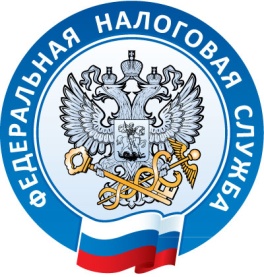 НДФЛ налоговых агентов и страховые взносы - изменения в порядке исчисления, предоставления налоговой отчетности и уплаты
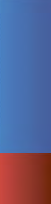 Государственный налоговый инспектор
отдела налогообложения имущества 
и доходов физических лиц 
и администрирования страховых взносов
Управления ФНС России по Ханты-Мансийскому автономному округу - Югре
Молданова Марина Владимировна
2023
Новый порядок удержания НДФЛ в 2023 году
Федеральный закон от 14.07.2022 № 263-ФЗ
Дата фактического получения дохода в виде оплаты труда 
устанавливается в общем порядке – на день выплаты дохода
(в т. ч. с ЗП, больничных, отпускных)

НДФЛ исчисляется и удерживается с каждой выплаты дохода
!
2
Новые сроки уплаты НДФЛ в 2023 году
Федеральный закон от 14.07.2022 № 263-ФЗ
По новым правилам НДФЛ уплачивается одним платежом, на один КБК в единый срок.
Исключение: НДФЛ в фиксированном размере с доходов иностранцев (трудовые патенты - ст. 227.1 НК РФ).
! Расчетный период для НДФЛ считается период с 23-го числа текущего месяца   по 22-е число следующего месяца
С 2023 года отменен п.9  ст. 226 НК РФ, запрещающий налоговым агентам уплачивать НДФЛ из 
собственных средств. Перечислять НДФЛ на ЕНС можно до удержания налога.
3
Новые сроки представления расчета 6-НДФЛ в 2023 году
Федеральный закон от 14.07.2022 № 263-ФЗ
Когда в 2023 году представить расчет 6-НДФЛ и что в него необходимо включать
4
Изменение с 2023 года Расчета по форме 6-НДФЛ (КНД 1151100)
Приказ ФНС России от 29.09.2022 № ЕД-7-11/881@


Изменения связаны с переходом на ЕНС
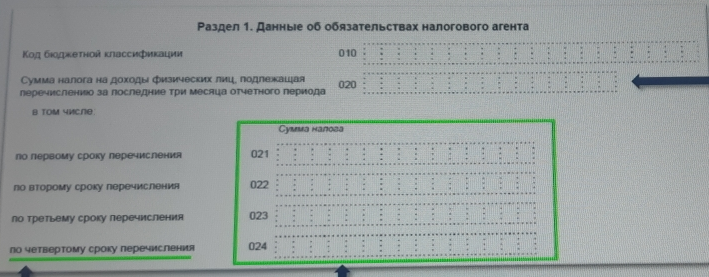 НДФЛ, подлежащий перечислению 
за последние 3 месяца отчетного периода

! Исключены поля для отражения 
даты перечисления сумм НДФЛ
    Дата - фиксированная
Сумма исчисленного
и удержанного НДФЛ, 
подлежащая перечислению 
по каждому сроку
Поле по четвертому сроку 
заполняется только в годовом
Расчете 6-НДФЛ за период
с 23-го по 31-е декабря
5
Основные изменения в администрировании страховых взносов
Объединение ПФР и ФСС РФ
Применение ЕНС
СТРАХОВЫЕ ВЗНОСЫ
6
Расчет по страховым взносам.                                                                               Изменения с 2023 года (Форма по КНД 11151111)
Приказ ФНС России от 29.09.2022 № ЕД-7-11/878@
Раздел 1 «Сводные данные об 
обязательствах плательщика 
страховых взносов» - строки,
соответствующие суммам 
исчисленных СВ на ОПС, ОСС по
ВНиМ и ОМС - объединены;
Подраздел 1.2 «Расчет сумм СВ
 на ОМС» и Приложение 2 
«Расчет сумм СВ на ОПС по ВНиМ» –
исключены;
Подраздел 1.1 «Расчет сумм СВ
 на ОПС» - трансформирован;
Подразделы 1.3.1 и 1.3.2 «Расчет
 сумм СВ на ОПС по дополнительному
 тарифу СВ» – объединены.
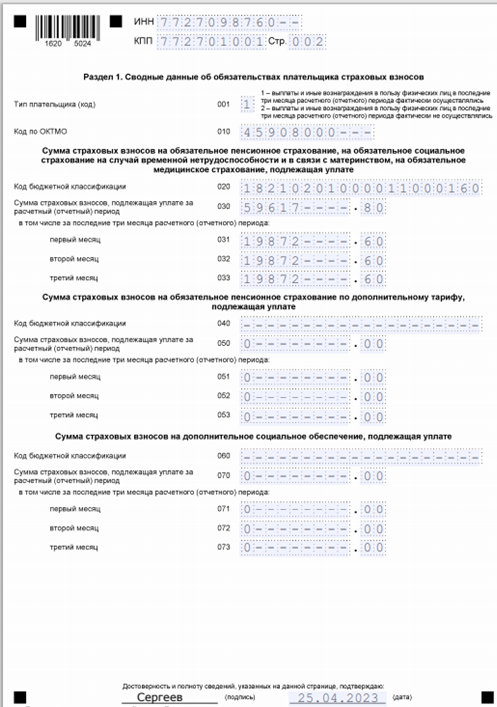 7
Единая предельная величина базы для расчета взносов на пенсионное, медицинское и социальное страхование с 01.01.2023 года
Начиная с 2023 года установлены тарифы страховых взносов на ОПС, на ОМС и на ОСС 
на случай временной нетрудоспособности и в связи с материнством 
в  единых размерах (единый тариф страховых взносов):
! Предельная величина базы с 01.01.2023 года составляет - 1 917 000 рублей
(Постановление Правительства Российской Федерации от 25.11.2022 № 2143).
8
Применение пониженных тарифов с 01.01.2023 года
Все категории плательщиков по пониженным тарифам объединены в три группы:
9
Увеличен размер МРОТ - до 16 242 рублей (Федеральный закон от 19.12.2022 № 522-ФЗ).
Страховые взносы в фиксированном размере для ИП и КФХ за 2023 год
Введен единый фиксированный тариф по СВ на ОПС и ОМС для плательщиков, 
не производящих выплаты и иные вознаграждения физическим лицам: на 2023 год он определен в размере 45 842 рублей.
Уведомления об исчисленных суммах не предоставляются!
*При этом размер СВ на ОПС с дохода плательщика, превышающего 300 000 рублей 
за расчетный период 2023 год, не может быть более 257 061 рубля .
!Главы К(Ф)Х не платят отдельно взносы на ОПС с дохода свыше 300 000 руб.
10
Персонифицированные сведения о физических лицах
Форма установлена Приказом ФНС России от 29.09.2022 № ЕД-7-11/878@
Применяется с января 2023 года, ежемесячно не позднее 25 числа
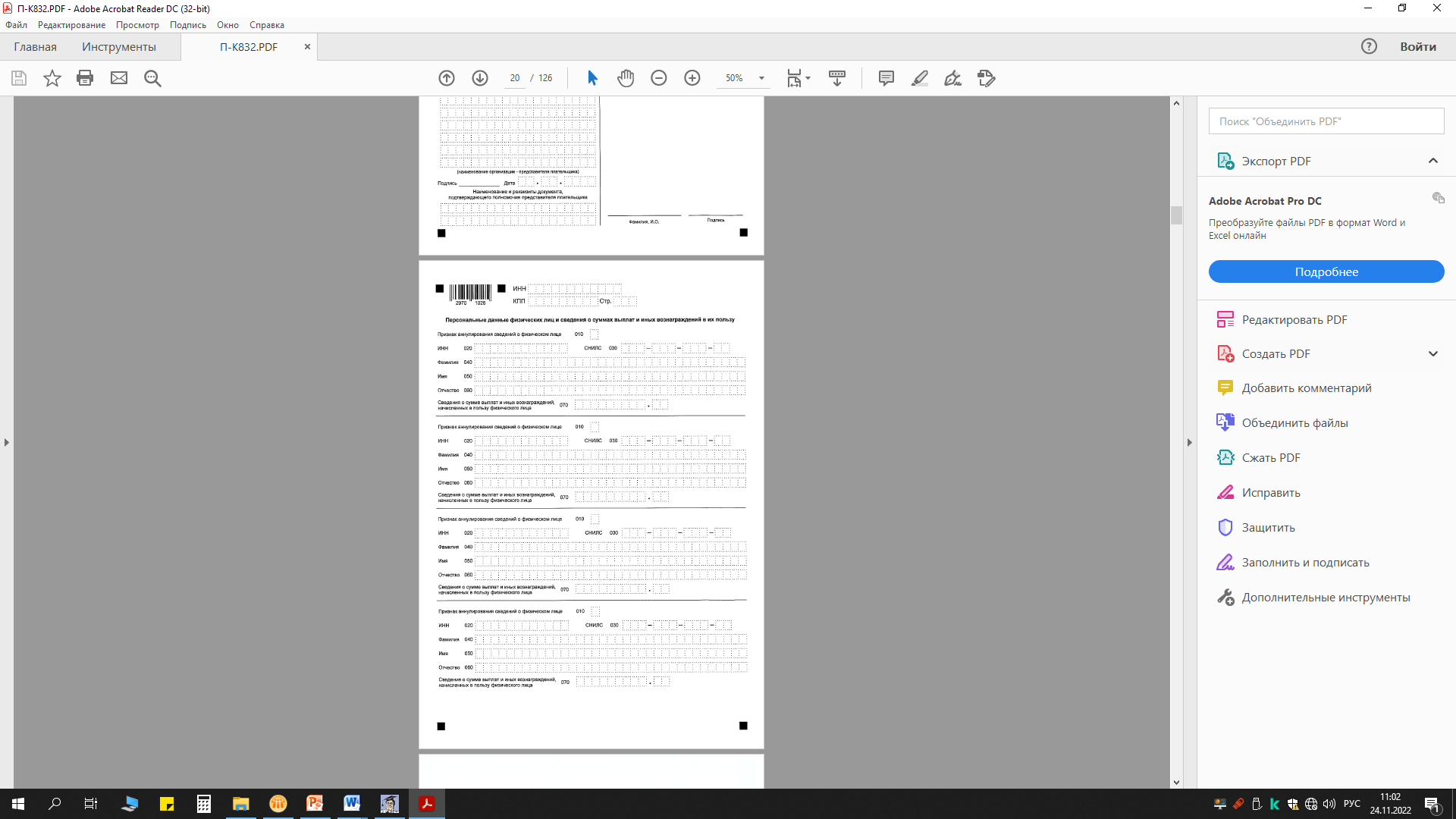 11
Благодарю за внимание!
12